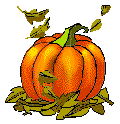 List 6 Vocabulary
ARE YOU READY FOR 10 MORE WORDS?
Here they are!!!
Endorse
Erode
Gruesome
Hypocrite
Idealistic
Illusion
Impact
Imply
Novice
obstacle
endorse
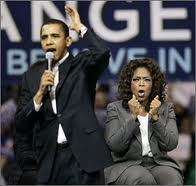 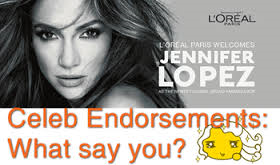 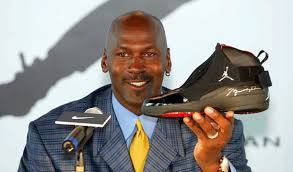 endorse
Do you ever buy something just because someone you admire endorses it?
To support; to express approval of; to state in an ad that one supports a product or service, usually for a fee
erode
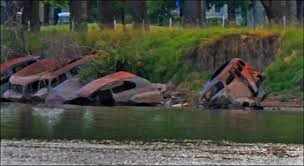 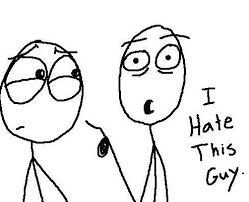 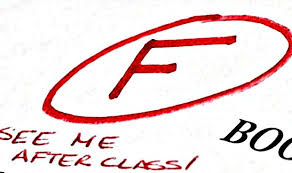 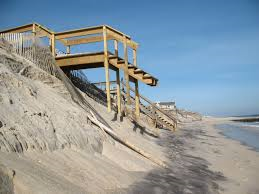 erode
Has your morale ever eroded?
To gradually wear (something away
gruesome
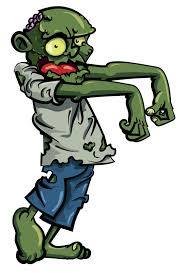 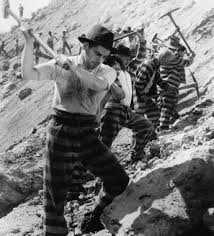 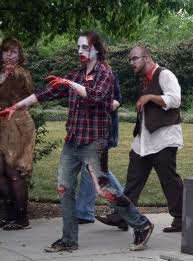 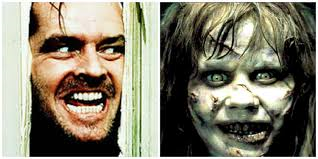 gruesome
What would it mean if someone said a test was gruesome?
Horrible; shocking; frightful
hypocrite
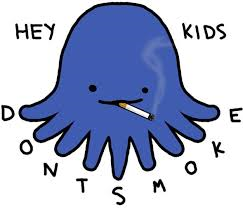 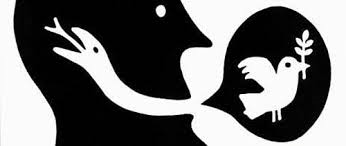 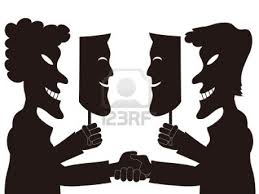 hypocrite
Always stay true to yourself.  Don’t be a hypocrite.
One who claims to be something he or she is not; an insincere person
idealistic
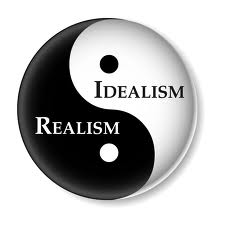 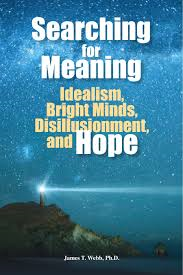 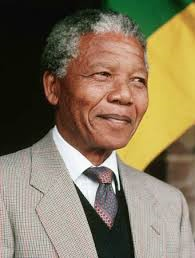 idealistic
You can only be idealistic to a certain point….then you have to get a reality check.
Tending to emphasize ideals and principles over practical concerns
illusion
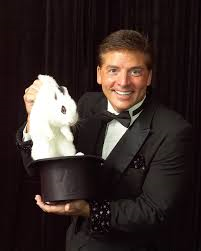 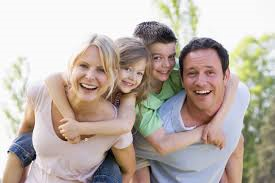 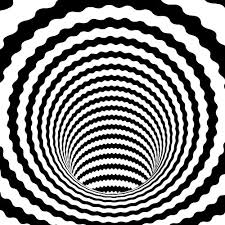 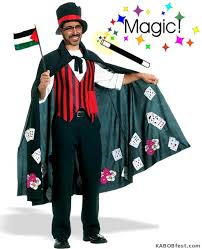 How could the pic above be an illusion?
illusion
You can look at something and have an illusion of what you really thing it is…….
A false impression
A mistaken view of reality
A trick
impact
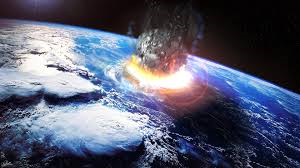 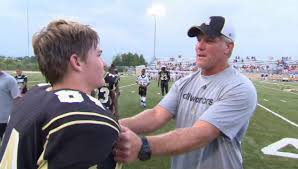 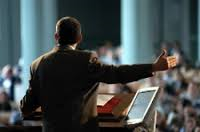 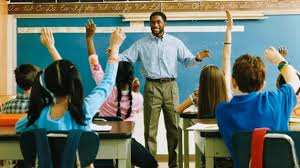 impact
Who has had the greatest impact on your life so far?
The force of one thing striking another; 
The result or effect of something
imply
One day in class, the teacher said to her student, “Melvin, I see that you really didn’t study for this quiz today.”
     “What do you mean?” Melvin replied.  “Are you implying that I made a bad grade?”
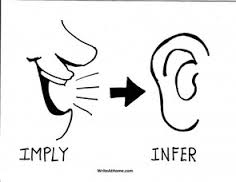 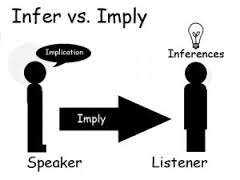 imply
When you imply something…..are you saying it outright?
To express indirectly; 
to suggest
novice
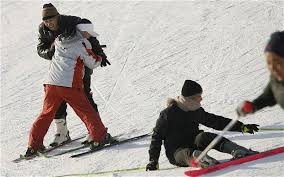 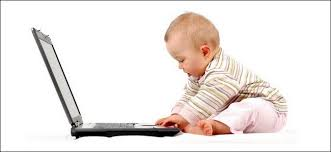 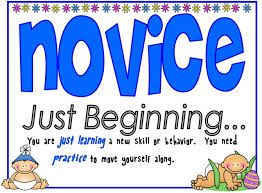 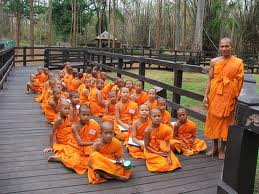 novice
Have you ever been a novice at anything?
A beginner
Someone new to a field or activity
obstacle
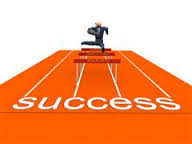 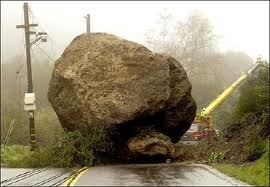 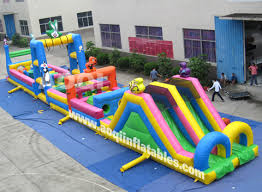 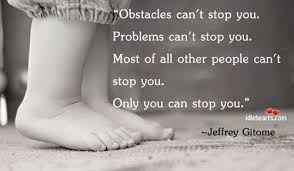 obstacle
Don’t let a bad attitude be an obstacle to your success in life.
Something that gets in the war
A barrier
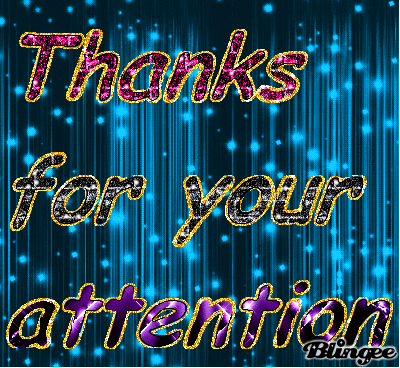